EOSINOPHILIC LUNG DISEASES
ANKIT MITTAL
MD 1ST YEAR
(PULMONARY MEDICINE)
DEFINITION
Heterogenous group of pulmonary disorders 
    characterized by pulmonary parenchymal or peripheral 
    blood eosinophilia.


May involve 
Parenchyma – eosinophilic pneumonia
Airways - ABPA
Fishman’s pulmonary diseases & disorders. 4th edition. Kristina  crothers, carolyn rochester. The Eosinophilic Pneumonias; Vol1: 72: pg 1213
EOSINOPHIL
Two-lobed, polymorphonuclear leukocyte, 12 to 15 um.

Stains red with Eosin, a red dye. (granules)

Granules consists of  
Histamines,
Proteins such as eosinophil peroxidase, RNAse, DNAse, lipase, plasminogen & major basic protein.
Pathological basis of diseases, Robbins & Cotran: 7th edition
EOSINOPHIL- FUNCTIONS
Competing theories:
Host defense
Modulator of inflammation
Tissue destroyer

Kills Parasites, tumor cells, respiratory epithelial cells.

Chemotaxis :
    Complement, histamine, ECF-A, PAF, LT’s, 
    lymphokines, tumor factors, IL-5
Pathological basis of diseases, Robbins & Cotran: 7th edition
EOSINOPHILIC ACTIVATION
Th1/Th2 imbalance
IL-4,IL-5, IL-13
Pathological basis of diseases, Robbins & Cotran: 7th edition
WHAT’S NORMAL
*The normal AEC :          <500/mm3  .
Mild eosinophilia :          500-1500/mm3   
Moderate eosinophilia : 1500-5000/mm3   
Severe eosinophilia  :    > 5000/mm3    

**Bronchoscopy (BAL) EOS % & not absolute number
Normal volunteers  < 2% 
Increased   >5%
Primary pulmonary eosinophilic syndromes  >20%
*Practical approach to the patient with hypereosinophilia: Florence Roufosse, Peter F. Weller :J ALLERGY CLIN IMMUNOL ; JULY 2010
**Fishman’s pulmonary diseases & disorders. 4th edition. Kristina  crothers, carolyn rochester. The Eosinophilic Pneumonias; Vol1: 72: pg 1214
CLASSIFICATION
In 1932, Loeffler: -
Association between pulmonary infiltrates and eosinophilia 


In 1952 Reeder and Goodrich:-
Pulmonary Infiltrates & Eosinophilia (coined ‘PIE syndrome’)
Fishman’s pulmonary diseases & disorders. 4th edition. Kristina  crothers, carolyn rochester. The Eosinophilic Pneumonias; Vol1: 72: pg 1213
CLASSIFICATION
Croften et al, 1952 (clinical criteria) * 
Simple pulmonary eosinophilia (Loeffler’s)
Prolonged pulmonary eosinophilia 
Tropical eosinophilia 
Pulmonary eosinophilia with asthma
Polyarteritis nodosa (PAN)
*Crofton JW, Livingstone JL, Oswald NC, et al: Pulmonary eosinophilia.  Thorax  1952; 7:1-35 .
DISEASES ASSOCIATED WITH 
      
        PULMONARY INFILTERATES

                           AND

                   EOSINOPHILIA
Diseases Associated with  Pulmonary Infiltrates & Eosinophilia
Pulmonary Eosinophilic Syndromes of Known Cause 

Pulmonary Eosinophilic Syndromes of Unknown Cause 

Other Lung Diseases Variably Associated with Eosinophilia
Murray & Nadel’s textbook of respiratory medicine , 5 th edition
Pulmonary Eosinophilic Syndromes of Known Cause:
Parasitic-induced eosinophilic pneumonias (including Loeffler’s syndrome)

 Drug-or toxin-induced eosinophilic pneumonias 

Tropical pulmonary eosinophilia 

Allergic bronchopulmonary mycosis
Murray & Nadel’s textbook of respiratory medicine , 5 th edition
Pulmonary Eosinophilic Syndromes of Unknown Cause
Idiopathic acute eosinophilic pneumonia 

Chronic eosinophilic pneumonia 

Churg-Strauss syndrome (allergic granulomatosis and angiitis) 

Idiopathic hypereosinophilic syndrome
Murray & Nadel’s textbook of respiratory medicine , 5 th edition
Other Lung Diseases Variably Associated with Eosinophilia
Asthma/allergy 

Bronchocentric granulomatosis 

Bronchiolitis obliterans-organizing pneumonia 

Infections – 
     – Fungal (Coccidioidomycosis, Aspergillus,P. jirovecii) 
     – Tuberculosis
Murray & Nadel’s textbook of respiratory medicine , 5 th edition
Other Lung Diseases Variably Associated with Eosinophilia
Interstitial lung disease:
        - Idiopathic pulmonary fibrosis 
        - Collagen-vascular disease associated Sarcoidosis 
        - Eosinophilic granuloma (pulmonary histiocytosis X)

 Malignancy: 
        - Non-small-cell cancer of lung 
        - Non-Hodgkin’s lymphoma 
        - Myeloblastic leukemia 

Miscellaneous (lung transplantation, ulcerative colitis)
Murray & Nadel’s textbook of respiratory medicine , 5 th edition
EOSINOPHILIC PNEUMONIAS WITH ACUTE PRESENTATIONS
Loeffler’s Syndrome (Simple Pulmonary Eosinophilia) 

Parasitic Infections 

Drug and Toxin-Induced Pulmonary Eosinophilic 
    Syndromes 

Idiopathic Acute Eosinophilic Pneumonia
Fishman’s pulmonary diseases & disorders. 4th edition. Kristina  crothers, carolyn rochester. The Eosinophilic Pneumonias; Vol1: 72: pg 1214
Loeffler’s Syndrome: 
                 Simple 
     Pulmonary Eosinophilia
Loeffler’s Syndrome (Simple Pulmonary Eosinophilia)
In 1932, Loeffler first described a clinical syndrome characterized by: 
        - mild respiratory symptoms 
        - peripheral blood eosinophilia and 
        - transient, migratory pulmonary infiltrates.

 Affects all ages 

Immune hypersensitivity to Ascaris lumbricoides - likely cause.
Fishman’s pulmonary diseases & disorders. 4th edition. Kristina  crothers, carolyn rochester. The Eosinophilic Pneumonias; Vol1: 72: pg 1214
Loeffler’s Syndrome (Simple Pulmonary Eosinophilia)
CLINICAL FEATURES
Low-grade fever 
Nonproductive cough
Dyspnea (mild to severe) and
Hemoptysis(occ.) 

Respiratory manifestations- self-limited
 
Typically resolving in 1 to 2 weeks.
Fishman’s pulmonary diseases & disorders. 4th edition. Kristina  crothers, carolyn rochester. The Eosinophilic Pneumonias; Vol1: 72: pg 1214
Loeffler’s Syndrome (Simple Pulmonary Eosinophilia)
INVESTIGATIONS:
 Peripheral blood - moderate to extreme eosinophilia 

Sputum - contains eosinophils. 

C X ray- Transient, migratory, nonsegmental interstitial & alveolar infiltrates (often peripheral or pleural based). 

PFT: typically Reveals mild to moderate restrictive ventilatory defect with a reduced DLCO
Fishman’s pulmonary diseases & disorders. 4th edition. Kristina  crothers, carolyn rochester. The Eosinophilic Pneumonias; Vol1: 72: pg 1214
Radiology
Jeong Y J et al. Radiographics 2007;27:617-637
MICROSCOPY
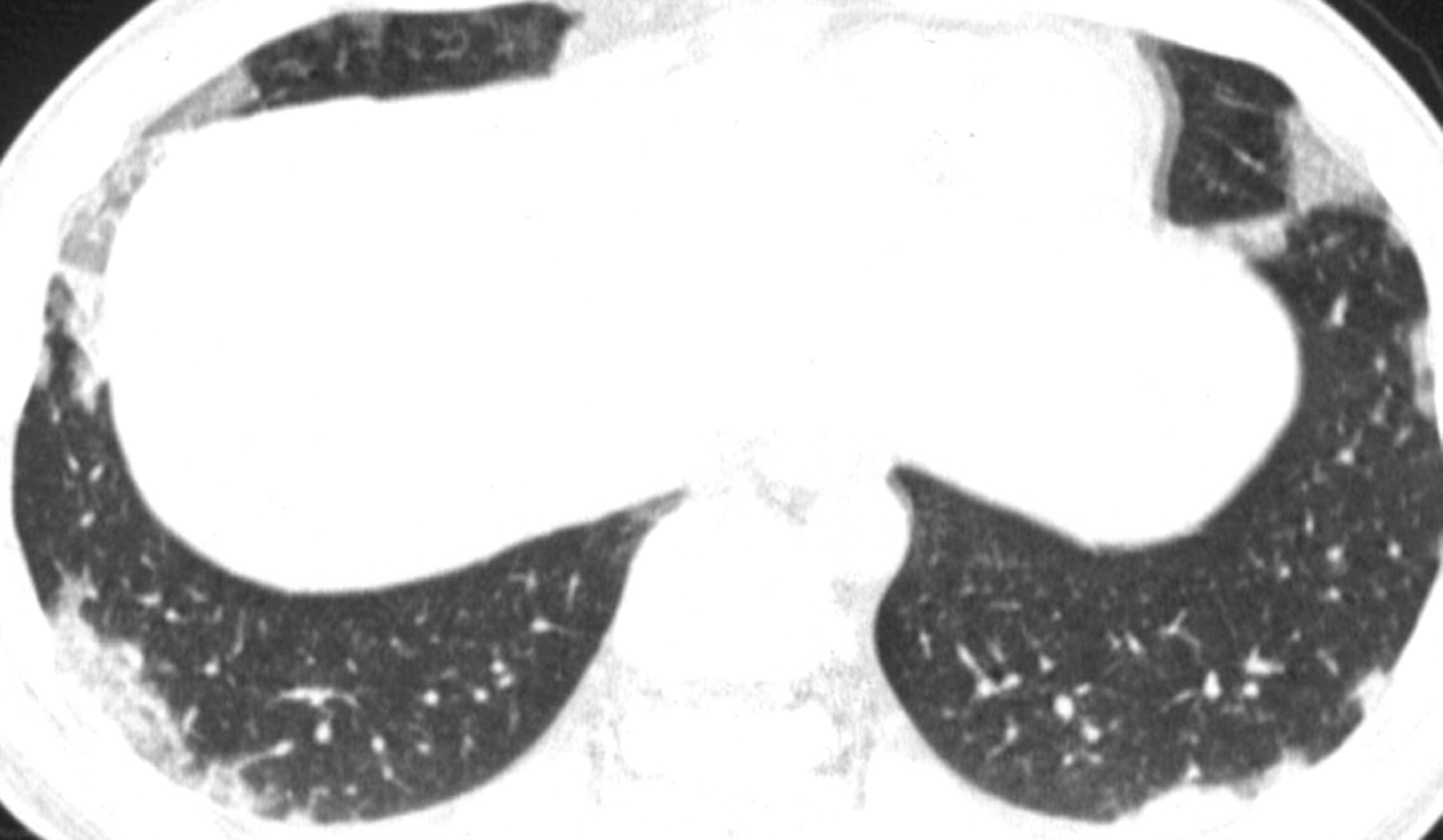 SPE in a 25-year-old man with 13.5% peripheral eosinophilia.
Jeong Y J et al. Radiographics 2007;27:617-637
[Speaker Notes: Figure 2.  SPE in a 25-year-old man with 13.5% peripheral eosinophilia. Transverse thin-section (1-mm collimation) CT scan (lung windowing) shows consolidation and ground-glass opacity involving mainly the peripheral regions of both lower lobes. At follow-up radiography performed 10 days later, the parenchymal opacities had cleared spontaneously.]
Drug and Toxin-Induced 
              Pulmonary 
    Eosinophilic Syndromes
Drug and Toxin-Induced Pulmonary Eosinophilic Syndromes
Onset : Acute or subacute. 

Respiratory symptoms: vary widely in severity 
     - mild Loeffler’s-like illness with dyspnea, cough, and  
       fever 
     - severe fulminant respiratory failure. 

P.F.T.: obstructive physiology is not common.
Fishman’s pulmonary diseases & disorders. 4th edition. Kristina  crothers, carolyn rochester. The Eosinophilic Pneumonias; Vol1: 72: pg 1216
Drug and Toxin-Induced Pulmonary Eosinophilic Syndromes
RADIOGRAPHIC FINDINGS:
 Not specific
 Interstitial or alveolar infiltrates are typical.

CT FINDINGS:
Bilateral consolidation and ground-glass opacities, both
    of which are frequently peripherally located. 

A concomitant skin rash and pleural effusion can 
    support the diagnosis of drug-induced eosinophilic 
    pneumonia.
Fishman’s pulmonary diseases & disorders. 4th edition. Kristina  crothers, carolyn rochester. The Eosinophilic Pneumonias; Vol1: 72: pg 1216
Drug and Toxin-Induced Pulmonary Eosinophilic Syndromes
PROGNOSIS:
Favorable in most cases.
 
Elimination of exposure to the drug/toxin leads to resolution of
         - symptoms 
         - eosinophilia 
         - pulmonary infiltrates,
         - normalization of lung function within a month. 

Corticosteroids is not universally required, but may hasten recovery in ill patients.
Fishman’s pulmonary diseases & disorders. 4th edition. Kristina  crothers, carolyn rochester. The Eosinophilic Pneumonias; Vol1: 72: pg 1216
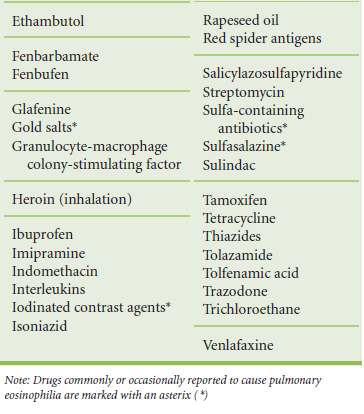 Fishman’s pulmonary diseases & disorders. 4th edition. Kristina  crothers, carolyn rochester. The Eosinophilic Pneumonias; Vol1: 72: pg 1214
Idiopathic 
         Acute Eosinophilic 
              Pneumonia
Idiopathic Acute Eosinophilic Pneumonia
More common in younger men, with a mean age of approximately 30 years 

Occurs commonly in previously healthy persons.

Also seen in persons with h/o CML, HIV infection, recent 
    commencement of smoking, involvement in unusual 
    activities (like cave exploration, plant repotting, indoor
    renovations etc.)
*N Engl J Med 321:569–574, 1989. 
*Allergy 60:841–857, 2005.
Idiopathic Acute Eosinophilic Pneumonia
** DIAGNOSTIC CRITERIA:
1.   Acute onset of febrile respiratory manifestations (≤1 
      month duration before consultation) 
Bilateral diffuse infiltrates on chest radiography 
Hypoxemia, with PaO2 on room air < 60 mm Hg,  
      and/or PaO2 /FiO2 <= 300 mm Hg, and/or oxygen 
      saturation on room air < 90% 

** Tazelaar HD, Linz LJ, Colby TV, et al: Acute eosinophilic pneumonia: Histopathologic findings in nine patients.  Am J Respir Crit Care Med  1997; 155:296-302. 
Pope-Harman AL, Davis WB, Allen ED, et al: Acute eosinophilic pneumonia: A summary of 15 cases and a review of the literature.  Medicine (Baltimore)  1996; 75:334-342
Philit F, Etienne- Mastroianni B, Parrot A, et al: Idiopathic acute eosinophilic pneumonia: A study of 22 patients.  Am J Respir Crit Care Med  2002; 166:1235-1239
Idiopathic Acute Eosinophilic Pneumonia
** DIAGNOSTIC CRITERIA:
         (CONTINUED)
4.  Lung eosinophilia , with > 25% eosinophils in BAL(or 
     eosinophilic pneumonia at lung biopsy) 
5.  Absence of infection, or of other known causes of 
     eosinophilic lung disease (especially exposure to drug 
     known to induce pulmonary eosinophilia.

** Tazelaar HD, Linz LJ, Colby TV, et al: Acute eosinophilic pneumonia: Histopathologic findings in nine patients.  Am J Respir Crit Care Med  1997; 155:296-302. 
Pope-Harman AL, Davis WB, Allen ED, et al: Acute eosinophilic pneumonia: A summary of 15 cases and a review of the literature.  Medicine (Baltimore)  1996; 75:334-342
Philit F, Etienne- Mastroianni B, Parrot A, et al: Idiopathic acute eosinophilic pneumonia: A study of 22 patients.  Am J Respir Crit Care Med  2002; 166:1235-1239
Idiopathic Acute Eosinophilic Pneumonia
CLINICAL FEATURES:
Presents as an acute illness with fever, myalgias, cough,
     dyspnea, pleuritic chest pain, & hypoxemia (PaO2 < 60)

Patients often have diffuse crackles on auscultation & develop overt respiratory failure requiring mechanical ventilation.

Presents as ARDS but shock & extrapulmonary organ failure characteristically absent
Chest 2008; 133:1174-1180
Idiopathic Acute Eosinophilic Pneumonia
INVESTIGATIONS:
A moderate leukocytosis is typical, but in contrast to 
    other forms of AEP, blood eosinophilia is usually absent. 

Serum IgE levels may be moderately elevated. 

Striking eosinophilia (25 to 50 percent) is present in BAL 
    fluid. 

Pulmonary function tests reveal a restrictive ventilatory 
    defect with a reduced DLco
Fishman’s pulmonary diseases & disorders. 4th edition. Kristina  crothers, carolyn rochester. The Eosinophilic Pneumonias; Vol1: 72: pg 1217
Idiopathic Acute Eosinophilic Pneumonia
RADIOLOGY:
Early in the course of illness, the chest radiograph 
    reveals subtle, patchy infiltrates with Kerley B lines.

 Diffuse symmetric alveolar and interstitial infiltrates
     resembling ARDS with a ground-glass or micronodular 
     appearance develop within 48 hours.

Bilateral infiltrates is a defining feature of the disease. 

Small to moderate bilateral pleural effusions is common.
Fishman’s pulmonary diseases & disorders. 4th edition. Kristina  crothers, carolyn rochester. The Eosinophilic Pneumonias; Vol1: 72: pg 1217
Idiopathic Acute Eosinophilic Pneumonia
RADIOLOGY:
CT scanning confirms the presence of: 
diffuse parenchymal ground-glass attenuation and consolidation. 
prominence along bronchovascular bundles and septae. 
pleural effusion.

Fluid analysis typically reveals a high pH and marked eosinophilia.
Fishman’s pulmonary diseases & disorders. 4th edition. Kristina  crothers, carolyn rochester. The Eosinophilic Pneumonias; Vol1: 72: pg 1217
Radiology
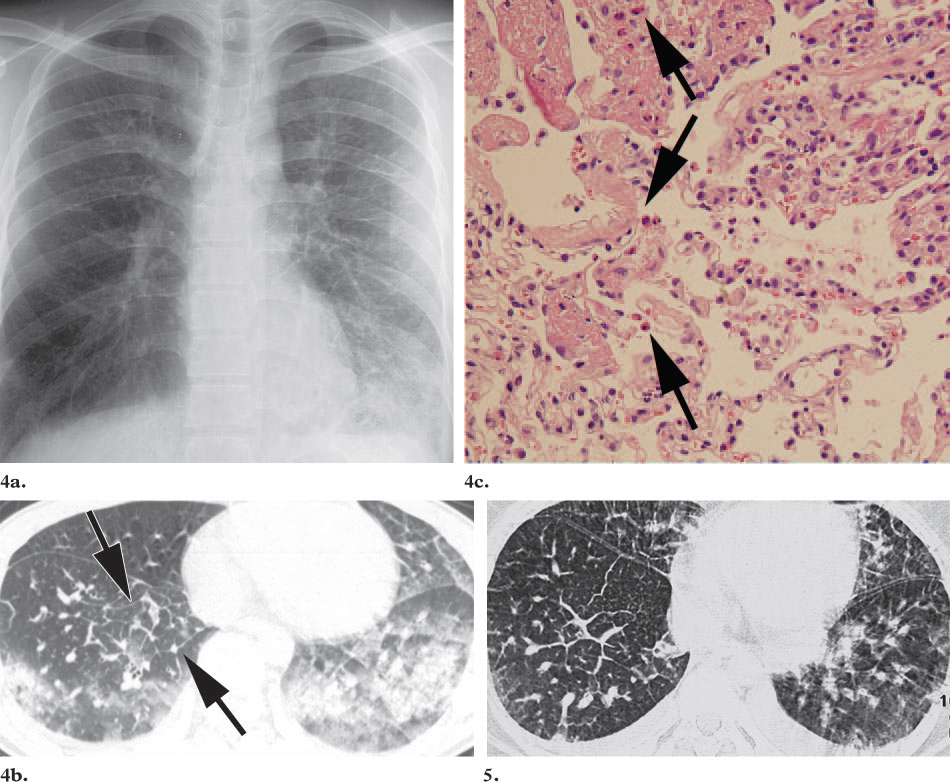 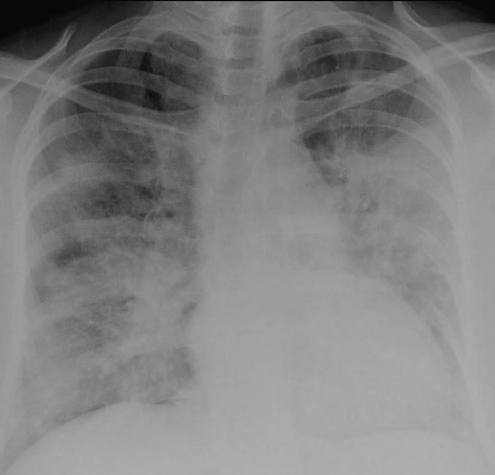 Air space consolidation

Ground glass haze

Interlobular  septal thickening

B/L pleural effusion
B/L Opacities with mixed 
  alveolar & interstitial opacities

B/L Pleural effusion & Kerley B 
  lines
Jeong Y J et al. Radiographics 2007;27:617-637
Idiopathic Acute Eosinophilic Pneumonia
LIGHT MICROSCOPY:
Prominent eosinophil infiltration in alveolar 
    spaces, bronchial walls, and, to a lesser 
    degree, the interstitium. 

The pathological pattern of diffuse alveolar damage with
    eosinophilic infiltrates should suggest the possibility of 
    Acute Eosinophilic Pneumonia.
Fishman’s pulmonary diseases & disorders. 4th edition. Kristina  crothers, carolyn rochester. The Eosinophilic Pneumonias; Vol1: 72: pg 1218
Microscopy
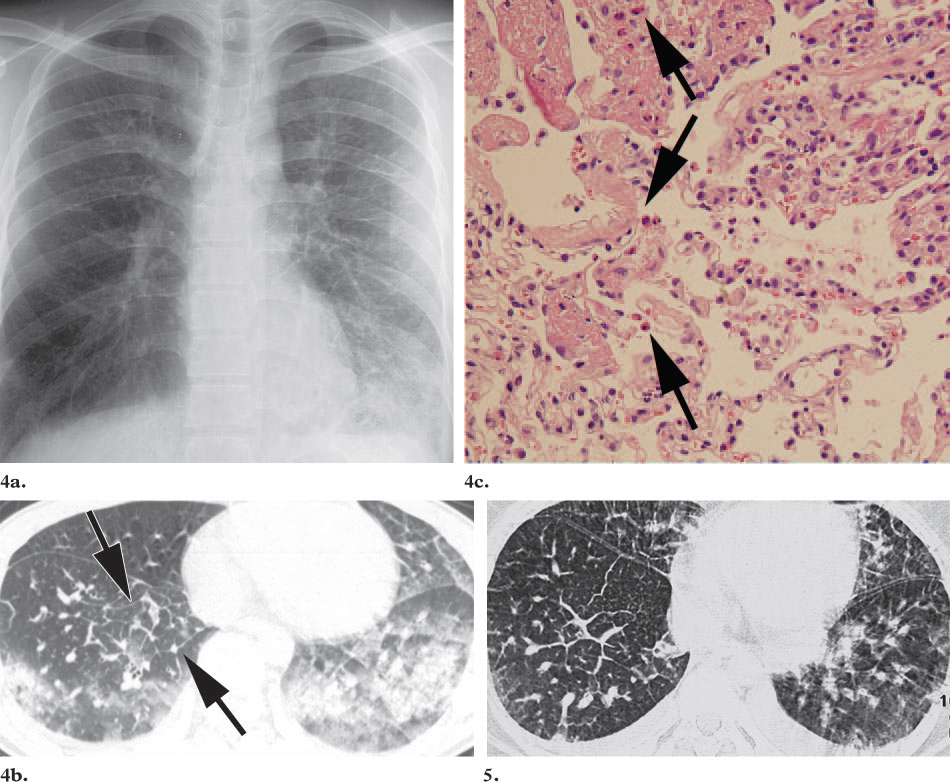 Eosinophils infiltrating the alveolar spaces & wall with Diffuse alveolar damage
Jeong Y J et al. Radiographics 2007;27:617-637
Idiopathic Acute Eosinophilic Pneumonia
Elevated levels of the fungal cell wall component 
    β-d-glucan have been described in the BAL fluid of 
    patients with AEP suggesting a possible association 
    between exposure to fungus and development of disease. 

Idiopathic AEP is a diagnosis of exclusion and should be 
    considered in a patient who presents with apparent 
    acute lung injury (ALI) or ARDS without a typical 
    antecedent illness.
Fishman’s pulmonary diseases & disorders. 4th edition. Kristina  crothers, carolyn rochester. The Eosinophilic Pneumonias; Vol1: 72: pg 1218
Idiopathic Acute Eosinophilic Pneumonia
TREATMENT:
Initial doses of methyl-prednisolone typically 
    used range from 60 to 125 mg administered 
    every 6 hours. 

After resolution of respiratory failure, oral 
    prednisone (in doses of 40 to 60 mg per day) may 
    be continued for 2 to 4weeks with a subsequent 
    slow taper over the next several weeks
Fishman’s pulmonary diseases & disorders. 4th edition. Kristina  crothers, carolyn rochester. The Eosinophilic Pneumonias; Vol1: 72: pg 1218
Idiopathic Acute Eosinophilic Pneumonia
PROGNOSIS:
Idiopathic AEP carries an excellent prognosis.

 Rapid dramatic responses to corticosteroid therapy with 
     abatement of fever and respiratory symptoms within 
     hours and complete resolution of infiltrates usually 
     within 1 month.
Fishman’s pulmonary diseases & disorders. 4th edition. Kristina  crothers, carolyn rochester. The Eosinophilic Pneumonias; Vol1: 72: pg 1218
Idiopathic Acute Eosinophilic Pneumonia
Absence of clinical relapse is characteristic.

 Follow-up pulmonary function testing is 
     generally normal, although a small number of 
     patients may demonstrate mild reductions in 
     DLco or lung volumes.
Fishman’s pulmonary diseases & disorders. 4th edition. Kristina  crothers, carolyn rochester. The Eosinophilic Pneumonias; Vol1: 72: pg 1218
CHRONIC EOSINOPHILIC 
            PNEUMONIA
CHRONIC EOSINOPHILIC PNEUMONIA
First described by Carrington et al in 1969. 

Peak incidence : 30 to 40 yrs.  F>M

Most cases occur in Caucasians 

1/3 to ½ h/o: atopy, allergic rhinitis, or nasal polyps. 

2/3 rd adult-onset asthma: preceding or concurrent with 
    the occurrence of CEP
Fishman’s pulmonary diseases & disorders. 4th edition. Kristina  crothers, carolyn rochester. The Eosinophilic Pneumonias; Vol1: 72: pg 1220
CHRONIC EOSINOPHILIC PNEUMONIA
CLINICAL FEATURES:
Typically subacute presentation.
 
Symptoms present for several months before diagnosis.

Common presenting complaints include: 
      -  Low-grade fevers, 
      -  Drenching night sweats 
      -  Moderate (10-to 50-pound) weight loss. 
      -  Cough
Fishman’s pulmonary diseases & disorders. 4th edition. Kristina  crothers, carolyn rochester. The Eosinophilic Pneumonias; Vol1: 72: pg 1220
CHRONIC EOSINOPHILIC PNEUMONIA
Patients ultimately develop progressive dyspnea, which 
    may be associated with wheezing in those with adult-
    onset asthma.

Less commonly ARDS with severe hypoxemia.

No major extrapulmonary manifestations.

Rarely, arthralgia, skin rash, pericarditis, unexplained 
    heart failure have been described.
Fishman’s pulmonary diseases & disorders. 4th edition. Kristina  crothers, carolyn rochester. The Eosinophilic Pneumonias; Vol1: 72: pg 1220
CHRONIC EOSINOPHILIC PNEUMONIA
Moderate leukocytosis.
 
The majority (66 to 95 percent) have peripheral blood 
    eosinophilia(> 6≈90%) 

Moderate normochromic,normocytic anemia and 
    thrombocytosis may be present. 

The ESR is typically elevated (>20mm).
Fishman’s pulmonary diseases & disorders. 4th edition. Kristina  crothers, carolyn rochester. The Eosinophilic Pneumonias; Vol1: 72: pg 1220
CHRONIC EOSINOPHILIC PNEUMONIA
IgE levels are elevated in up to 50% of cases. 

BRONCHOALVEOLAR LAVAGE: 

Increased eosinophils, typically accounting for 40% or 
    more of the WBC’S.

Blood and sputum cultures routinely fail to identify an 
    infectious etiology in these patients.
Fishman’s pulmonary diseases & disorders. 4th edition. Kristina  crothers, carolyn rochester. The Eosinophilic Pneumonias; Vol1: 72: pg 1220
CHRONIC EOSINOPHILIC PNEUMONIA
PULMONARY FUNCTION TEST:
Depends on the stage and severity of the disease. 

In the initial stage prior to treatment with corticosteroids, testing may reveal: 
    -  restrictive, due to acute eosinophilic infiltration of lung 
       parenchyma.
    -  obstructive, common in patients with a history of asthma.
    -  normal physiology.
Fishman’s pulmonary diseases & disorders. 4th edition. Kristina  crothers, carolyn rochester. The Eosinophilic Pneumonias; Vol1: 72: pg 1220
CHRONIC EOSINOPHILIC PNEUMONIA
RADIOGRAPHIC FEATURES:
Peripherally based, progressive dense infiltrates with ill 
    defined margins.

Infiltrates are most commonly bilateral, located in the mid 
    to upper lung zones.

They are frequently nonsegmental, subsegmental, or 
    lobar in distribution and apposed to the pleura & may 
    mimic loculated pleural fluid.
Fishman’s pulmonary diseases & disorders. 4th edition. Kristina  crothers, carolyn rochester. The Eosinophilic Pneumonias; Vol1: 72: pg 1220
CHRONIC EOSINOPHILIC PNEUMONIA
The characteristic “photographic negative of pulmonary
    edema” appearance (<50% cases) results if extensive 
    infiltrates surround major portions of or the entire lung.

Pulmonary infiltrates a/w CEP are typically non-migratory
    & affect the outer two-thirds of lung fields

Rapid resolution of infiltrates occurs following 
    corticosteroid treatment, with recurrences in identical 
    locations.
Fishman’s pulmonary diseases & disorders. 4th edition. Kristina  crothers, carolyn rochester. The Eosinophilic Pneumonias; Vol1: 72: pg 1220
CHRONIC EOSINOPHILIC PNEUMONIA
CT SCAN FINDINGS:
Ground-glass opacities without clear consolidation.

Mediastinal adenopathy

Less typical features include:
nodular infiltrates
Linear oblique/vertical densities
Areas of fibrosis unassociated with anatomic divisions.
Fishman’s pulmonary diseases & disorders. 4th edition. Kristina  crothers, carolyn rochester. The Eosinophilic Pneumonias; Vol1: 72: pg 1220
CHRONIC EOSINOPHILIC PNEUMONIA
CT SCAN FINDINGS: (contd)
Findings may vary depending on the timing of CT 
    relative to onset of symptoms.

Typical areas of dense, peripherally located airspace
    consolidation are found in most cases within the first 
    several weeks of disease onset.

Streaky band-like opacities may appear when symptoms
    have been present for more than 2 months.
Fishman’s pulmonary diseases & disorders. 4th edition. Kristina  crothers, carolyn rochester. The Eosinophilic Pneumonias; Vol1: 72: pg 1220
Radiology
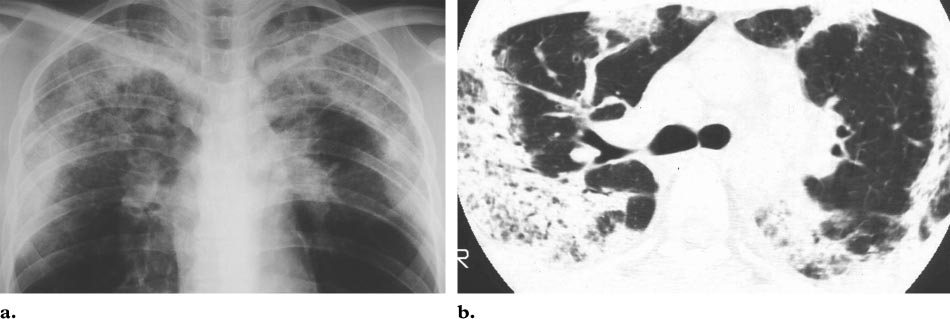 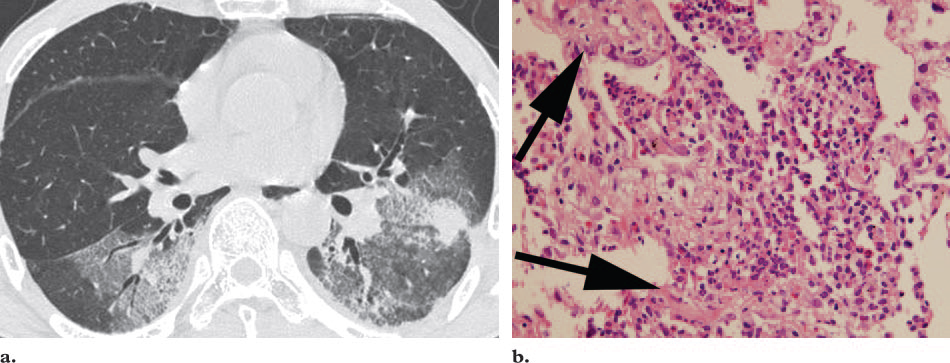 B/L Peripheral opacities

Ground glass haze

Septal line thickening
B/L Opacities in Upper & Mid Zone

Photographic negative of 
  pulmonary edema
Jeong Y J et al. Radiographics 2007;27:617-637
CHRONIC EOSINOPHILIC PNEUMONIA
HISTOPATHOLOGY:
Varying degree of leukocytic infilterates in alveolar 
    airspaces & interstitium.

Predominantly eosinophilic with macrophages, 
    lymphocytes & occassional plasma cells.

Focal edema of capillary endothelium, focal type II 
    epithelial cell hyperplasia, proteinaceous alveolar 
    exudates & multinucleated histiocytes within alveolar 
    spaces.
Fishman’s pulmonary diseases & disorders. 4th edition. Kristina  crothers, carolyn rochester. The Eosinophilic Pneumonias; Vol1: 72: pg 1221
CHRONIC EOSINOPHILIC PNEUMONIA
HISTOPATHOLOGY:
Proliferative bronchiolitis obliterans (1/3rd cases)

Mild, non necrotising microangitis affecting small venules
    may be seen.

Less than 20% may have:
Frank intra-alveolar necrosis
 eosinophilic microabcess
Non caseating granuloma.
Fishman’s pulmonary diseases & disorders. 4th edition. Kristina  crothers, carolyn rochester. The Eosinophilic Pneumonias; Vol1: 72: pg 1221
Microscopy
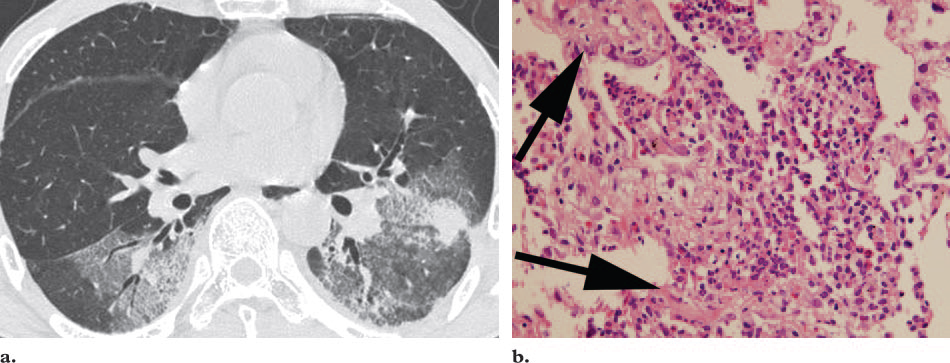 Eosinophilic infiltration of alveolar walls with variable fibrosis
Jeong Y J et al. Radiographics 2007;27:617-637
CHRONIC EOSINOPHILIC PNEUMONIA
DIAGNOSIS:
The diagnosis of CEP is based on clinical, radiographic,
    & BAL findings, and on the inability to document
    pulmonary or systemic infection. 

Transbronchial biopsy, usually performed to rule out 
    other diagnostic entities.

In most reported series, open lung biopsy has been 
    required only rarely to establish the diagnosis.
Fishman’s pulmonary diseases & disorders. 4th edition. Kristina  crothers, carolyn rochester. The Eosinophilic Pneumonias; Vol1: 72: pg 1221
CHRONIC EOSINOPHILIC PNEUMONIA
DIAGNOSIS: (contd)
 Because of the rapid and dramatic responsiveness of 
     CEP to steroid treatment, a therapeutic trial of steroids 
     is often useful in establishing the diagnosis.

Failure to document rapid clinicial improvement should 
    alert the clinician to consider other diagnosis.
Fishman’s pulmonary diseases & disorders. 4th edition. Kristina  crothers, carolyn rochester. The Eosinophilic Pneumonias; Vol1: 72: pg 1222
CHRONIC EOSINOPHILIC PNEUMONIA
DIFFERENTIAL DIAGNOSIS:
Infection (especially TB and fungal diseases like cryptococcosis).
Sarcoidosis.
Loeffler’s syndrome.
Desquamative interstitial Pneumonitis.
Bronchiolitis Obliterans-Organizing Pneumonia.
Chronic Hypersensitivity Pneumonitis.
Eosinophilic Granuloma.
Fishman’s pulmonary diseases & disorders. 4th edition. Kristina  crothers, carolyn rochester. The Eosinophilic Pneumonias; Vol1: 72: pg 1222
CHRONIC EOSINOPHILIC PNEUMONIA
TREATMENT:
Corticosteroids are the mainstay of therapy for CEP. 

Dramatic clinical, radiographic, and physiological 
    improvements have been documented following steroid 
    treatment in all series Reported.

Even patients presenting with severe respiratory failure 
    may respond welll to steroids.
Fishman’s pulmonary diseases & disorders. 4th edition. Kristina  crothers, carolyn rochester. The Eosinophilic Pneumonias; Vol1: 72: pg 1222
CHRONIC EOSINOPHILIC PNEUMONIA
Treatment with steroids leads to:
Defervescence within 6 hours
Reduced dyspnea, cough, and blood eosinophilia
    within 24 to 48 hours
Resolution of hypoxia in 2 to 3 days
Radiographic improvement within 1 to 2 weeks
Complete resolution of symptoms within 2-3 weeks
Normalization of the chest radiograph within 2 months.
Fishman’s pulmonary diseases & disorders. 4th edition. Kristina  crothers, carolyn rochester. The Eosinophilic Pneumonias; Vol1: 72: pg 1222
CHRONIC EOSINOPHILIC PNEUMONIA
STEROID REGIMEN:
No comparative study for appropriate dose or duration.

Recommended regimen: prednisone(40-60 mg/day) until
    2 wks after resolution of symptoms & Xray abnormalities.

The dose of prednisone can then be tapered slowly. 

Treatment is usually maintained for at least 3 months &  
     optimally for 6 to 9 months
Fishman’s pulmonary diseases & disorders. 4th edition. Kristina  crothers, carolyn rochester. The Eosinophilic Pneumonias; Vol1: 72: pg 1222
CHRONIC EOSINOPHILIC PNEUMONIA
PROGNOSIS:
Generally favourable

Patients may require 1 to 3 years of initial steroid 
    treatment for disease control & up to 25% may require 
    long-term maintenance treatment (2.5-10mg/day)

 Some patients may respond to inhaled corticosteroids allowing discontinuation of oral steroids.
Fishman’s pulmonary diseases & disorders. 4th edition. Kristina  crothers, carolyn rochester. The Eosinophilic Pneumonias; Vol1: 72: pg 1222
CHRONIC EOSINOPHILIC PNEUMONIA
PROGNOSIS: (contd)
Relapse occurs in approximately one-third to one-half of 
    patients when steroids are tapered or discontinued.

 No obvious factors exist to identify persons who are likely to relapse or require long-term steroids.

Relapses are more common in persons treated initially with a short course (less than 6 months) of steroids
Fishman’s pulmonary diseases & disorders. 4th edition. Kristina  crothers, carolyn rochester. The Eosinophilic Pneumonias; Vol1: 72: pg 1222
CHURG-STRAUSS SYNDROME 
(ALLERGIC GRANULOMATOSIS
             AND ANGIITIS)
CHURG-STRAUSS SYNDROME
In 1939, Rackemann & Greene: reported a subgroup of
    patients with P.A.N. & concomitant allergic disease. 

In 1951, Churg and Strauss: first described the histopathology and clinical features. 

They Reported a form of necrotizing vasculitis in several
    organs, associated with eosinophilic tissue inflammation
    & extravascular granulomas, occurring in asthmatics,
    with associated fever and peripheral hypereosinophilia.
Ann Intern Med 143:632–638, 2005
Arthritis Rheum 52:2926–2935, 2005
CHURG-STRAUSS SYNDROME
CSS is an uncommon systemic disease & typically 
    affects multiple-organ systems.

10% of all patients with vasculitis prove to have CSS. 

Increased incidence is seen in asthmatics.

Precise incidence is unknown due to uncertainities 
    regarding the diagnosis & variable clinical presentation.
Fishman’s pulmonary diseases & disorders. 4th edition. Kristina  crothers, carolyn rochester. The Eosinophilic Pneumonias; Vol1: 72: pg 1223
CHURG-STRAUSS SYNDROME
Occur in patients of any age most commonly between 38 
    to 50yrs. 

No clear gender predominance. 

Among women, disease onset has been reported during 
    pregnancy.
Fishman’s pulmonary diseases & disorders. 4th edition. Kristina  crothers, carolyn rochester. The Eosinophilic Pneumonias; Vol1: 72: pg 1223
Criteria for diagnosis of CSS
CHURG-STRAUSS SYNDROME
Subacute course (with symptoms ranging over months to
    years) 

Three distinct clinical phases of the disease have been 
     recognized: 
    1)  The prodromal phase, 
    2)  The eosinophilic phase,
    3)  Vasculitic phase .
Fishman’s pulmonary diseases & disorders. 4th edition. Kristina  crothers, carolyn rochester. The Eosinophilic Pneumonias; Vol1: 72: pg 1224
CHURG-STRAUSS SYNDROME
1.  PRODROMAL PHASE: 
Late-onset (in the second or third decade) allergic rhinitis
    and atopy in persons often lacking a family history of 
    atopy.

Severe allergic rhinitis, sinusitis, drug sensitivity, and
    asthma are usually present for 8 to 10 years, and up to
    30 years before CSS disease recognition.
Fishman’s pulmonary diseases & disorders. 4th edition. Kristina  crothers, carolyn rochester. The Eosinophilic Pneumonias; Vol1: 72: pg 1224
CHURG-STRAUSS SYNDROME
2.  VASCULITIC PHASE:
vasculitis of the small and medium vessels with vascular
    and extravascular granulomas. 

The onset of the vasculitic phase is often heralded by 
    development of constitutional symptoms, including fever,
    malaise, weight loss, and increased allergic or asthmatic
    symptoms .
Fishman’s pulmonary diseases & disorders. 4th edition. Kristina  crothers, carolyn rochester. The Eosinophilic Pneumonias; Vol1: 72: pg 1224
CHURG-STRAUSS SYNDROME
Vasculitis tends to occur several years after the onset of 
    allergic manifestations 

In some cases it develops within months of, or 
    concomitant with, the onset of asthma. 

Typically affects multiple-organ systems.
 
Manifestations in the lungs, heart, skin, and nervous
    system are most common
Fishman’s pulmonary diseases & disorders. 4th edition. Kristina  crothers, carolyn rochester. The Eosinophilic Pneumonias; Vol1: 72: pg 1224
CHURG-STRAUSS SYNDROME
3.  THE EOSINOPHILIC PHASE:
Marked peripheral blood eosinophilia and eosinophilic 
     tissue infiltration, most commonly of lung, GIT, & skin.

RESPIRATORY MANIFESTATIONS:
Occur in the prodromal and eosinophilic phases of the
    disease. 

Nearly all patients have asthma at some point in the illness.
Fishman’s pulmonary diseases & disorders. 4th edition. Kristina  crothers, carolyn rochester. The Eosinophilic Pneumonias; Vol1: 72: pg 1224
CHURG-STRAUSS SYNDROME
RESPIRATORY MANIFESTATIONS: (contd)
Upper airway allergic disease, sinusitis, rhinitis, and 
    polyposis, is seen in 75 to 85 percent of patients.

The asthma and upper-airway disease usually are 
    long-standing and often require steroid therapy 
    (systemic or inhaled) to maintain control of symptoms.

In rare instances, recurrent respiratory infections leads to bronchiectasis.
Fishman’s pulmonary diseases & disorders. 4th edition. Kristina  crothers, carolyn rochester. The Eosinophilic Pneumonias; Vol1: 72: pg 1224
CHURG-STRAUSS SYNDROME
RESPIRATORY MANIFESTATIONS: (contd)
A Loeffler’s-like syndrome with eosinophilic infiltration of 
    the lung parenchyma is seen in 38 to 40% of patients. 

These patients may develop dyspnea, cough, and 
     wheezing.

PFT: obstructive ventilatory defect
Fishman’s pulmonary diseases & disorders. 4th edition. Kristina  crothers, carolyn rochester. The Eosinophilic Pneumonias; Vol1: 72: pg 1225
CHURG-STRAUSS SYNDROME
SYSTEMIC MANIFESTATIONS:
   Cardiac > CNS > renal > GIT

CARDIAC MANIFESTATIONS:
NOT present on initial presentation & occur during the 
    vasculitic phase.
 
Major source of morbidity & mortality(in up to 50% of cases).
Fishman’s pulmonary diseases & disorders. 4th edition. Kristina  crothers, carolyn rochester. The Eosinophilic Pneumonias; Vol1: 72: pg 1225
CHURG-STRAUSS SYNDROME
Progressive CHF occurs in 47% because of myocardial 
    infiltration by eosinophils or ischemic cardiomyopathy 
    due to necrotizing vasculitis of the coronary arteries. 

Coronary vasculitis is fatal up to 60% of time.

Acute pericarditis(1/3rd cases), cardiac tamponade have
    been reported.

Constrictive pericarditis may develop over time.
Fishman’s pulmonary diseases & disorders. 4th edition. Kristina  crothers, carolyn rochester. The Eosinophilic Pneumonias; Vol1: 72: pg 1225
CHURG-STRAUSS SYNDROME
NEUROLOGICAL MANIFESTATIONS:
Mono- or polyneuropathy (present in 69 to 75% of cases)

CNS manifestations occur in approximately 2/3rd of patients & include:-
cranial nerve impairment (especially optic neuritis), 
seizure,
subarachnoid hemorrhage         common causes of
cerebral infarction.                         patient death
Fishman’s pulmonary diseases & disorders. 4th edition. Kristina  crothers, carolyn rochester. The Eosinophilic Pneumonias; Vol1: 72: pg 1225
CHURG-STRAUSS SYNDROME
DERMATOLOGICAL MANIFESTATIONS:
Seen in 2/3 rd cases 

They can manifest as: 
Nonthrombocytopenic purpura, 
Tender cutaneous or subcut. nodules (may ulcerate)
Urticaria, 
Maculopapular rash, 
Petechiae, ecchymoses, or 
livedo reticularis
Fishman’s pulmonary diseases & disorders. 4th edition. Kristina  crothers, carolyn rochester. The Eosinophilic Pneumonias; Vol1: 72: pg 1225
CHURG-STRAUSS SYNDROME
GI MANIFESTATIONS:
 Present in 60% of cases & is the 4th leading cause of 
     death in CSS.

They include 
Eosinophilic gastroenteritis/vasculitis leading to diarrhea,
    abdominal pain,
-   Cholecystitis, Pancreatitis, Liver function abnormalities,
Intestinal obstruction, GI bleed & Bowel perforation may occur.
Fishman’s pulmonary diseases & disorders. 4th edition. Kristina  crothers, carolyn rochester. The Eosinophilic Pneumonias; Vol1: 72: pg 1225
CHURG-STRAUSS SYNDROME
RENAL MANIEFESTATIONS:
 Renal insufficiency occurs in up to 50% of cases.

Interstitial nephritis, FSGN(often with necrotizing features), hematuria & albuminuria are common. 

Severe hypertension may occur in 25-75 % of cases
    & may be due to recurrent renal infarction.

 In contrast to WG, overt renal failure is not common.
Fishman’s pulmonary diseases & disorders. 4th edition. Kristina  crothers, carolyn rochester. The Eosinophilic Pneumonias; Vol1: 72: pg 1225
CHURG-STRAUSS SYNDROME
OTHER MANIFESTATIONS:
Mild lymphadenopathy(in 30 to 40 percent), 

Rheumatological manifestations (migratory
    polyarthralgias, myalgias, temporal arteritis), 

Urological disease (ureteral, urethral, prostatic),
 
Ocular manifestations have also been described
Fishman’s pulmonary diseases & disorders. 4th edition. Kristina  crothers, carolyn rochester. The Eosinophilic Pneumonias; Vol1: 72: pg 1225
Frequency of organ manifestation & clinical features of CSS
Rheum Dis Clin N Am 36 (2010) 527–543
Variants of CSS
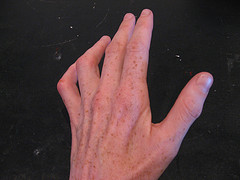 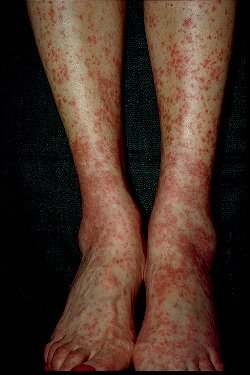 Rheum Dis Clin N Am 36 (2010) 527–543
CHURG-STRAUSS SYNDROME
INVESTIGATIONS
Fluctuating degree of peripheral blood eosinophilia 
    (20 to 90 percent of the WBC differential) 

S. Total IgE levels are elevated (range, 500-1000 U/ml) 
    & may parallel disease activity.

 normochromic, normocytic anemia. 

ESR- moderately elevated.
Fishman’s pulmonary diseases & disorders. 4th edition. Kristina  crothers, carolyn rochester. The Eosinophilic Pneumonias; Vol1: 72: pg 1225
CHURG-STRAUSS SYNDROME
INVESTIGATIONS: (contd)
70-75% of patients have +ve pANCA.

Pleural fluid, if present, reveals an acidotic
    eosinophilic exudate with low glucose levels.
 
Pleural biopsy shows chronic pleuritis with
    eosinophilic infiltration. 

BAL reveals an increased percentage of eosinophil
Fishman’s pulmonary diseases & disorders. 4th edition. Kristina  crothers, carolyn rochester. The Eosinophilic Pneumonias; Vol1: 72: pg 1225
CHURG-STRAUSS SYNDROME
RADIOLOGY:
Transient, migratory nonlobar, nonsegmental, often
     peripheral pulmonary infiltrates, with no regional 
     predilection. 

Nodular lesions, interstitial lung disease, and hilar
    adenopathy are less common findings. 

The chest radiograph may occasionally be normal.
Fishman’s pulmonary diseases & disorders. 4th edition. Kristina  crothers, carolyn rochester. The Eosinophilic Pneumonias; Vol1: 72: pg 1225
CHURG-STRAUSS SYNDROME
HRCT FINDINGS:
patchy peribronchial thickening,

 pulmonary artery enlargement,
 
Irregular stellate configuration of some vessels,
 
Areas of septal thickening,

Scattered patchy parenchymal opacities with ground-
     glass or consolidated appearance.
Fishman’s pulmonary diseases & disorders. 4th edition. Kristina  crothers, carolyn rochester. The Eosinophilic Pneumonias; Vol1: 72: pg 1225
Radiology
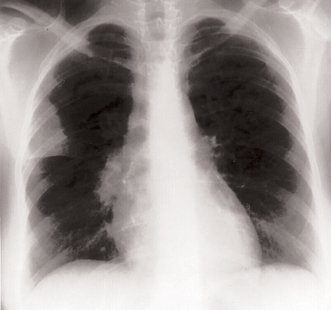 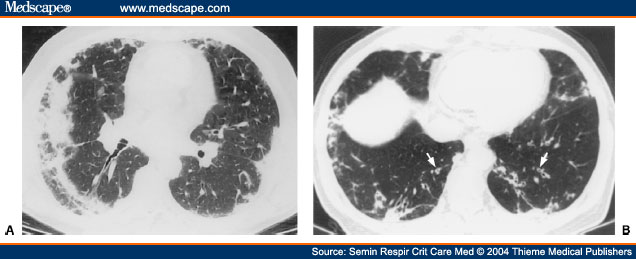 Scattered patchy opacities with 
Ground glass haze
Patchy peribronchial thickening 
B/L pleural effusion
Pericardial effusion
Transient migratory non lobar,
Non segmental peripheral opacities
Jeong Y J et al. Radiographics 2007;27:617-637
CHURG-STRAUSS SYNDROME
18FDG/13N ammonia PET imaging may be useful to 
     identify cardiac involvement.

The histopathological hallmarks depends on stage of  
    illness: -
Early lesions demonstrate eosinophilic infiltration of the 
    vessels and perivascular region.
Later lesions are characterized by necrotizing arteritis or 
    vessel obliteration and scarring.
Fishman’s pulmonary diseases & disorders. 4th edition. Kristina  crothers, carolyn rochester. The Eosinophilic Pneumonias; Vol1: 72: pg 1225
CHURG-STRAUSS SYNDROME
Open lung biopsy is the gold-standard site for tissue 
    biopsy. 

Transbronchial biopsy may reveal the diagnosis if there 
    is alveolar involvement, but is often non diagnostic..
Fishman’s pulmonary diseases & disorders. 4th edition. Kristina  crothers, carolyn rochester. The Eosinophilic Pneumonias; Vol1: 72: pg 1225
Microscopy
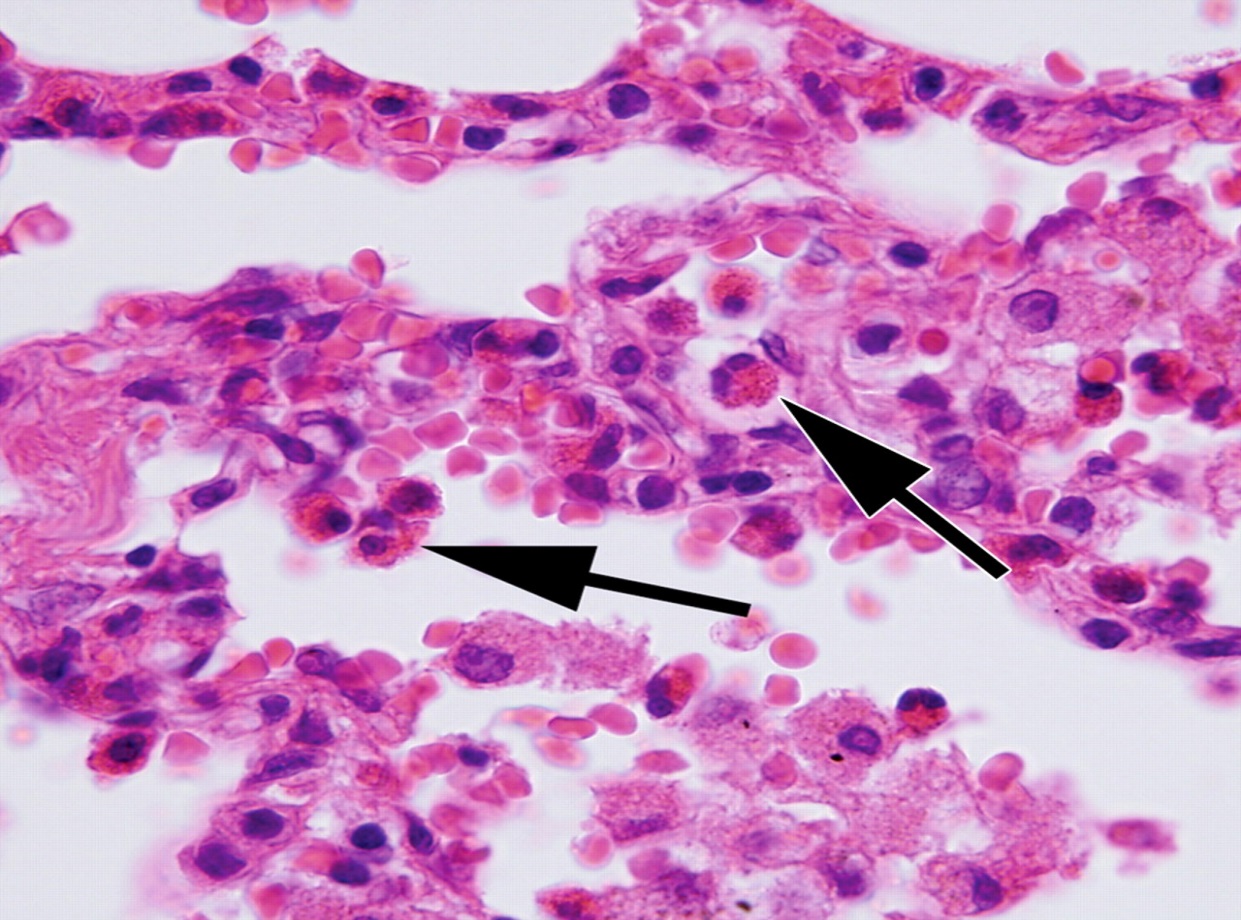 High-power photomicrograph showing numerous eosinophils (arrows), each of which has a lobulated nucleus and cytoplasm that includes specific granules.
Jeong Y J et al. Radiographics 2007;27:617-637
[Speaker Notes: Figure 1.  High-power photomicrograph (original magnification, ×1000; hematoxylin-eosin [H-E] stain) shows numerous eosinophils (arrows), each of which has a lobulated nucleus and cytoplasm that includes specific granules.]
CHURG-STRAUSS SYNDROME
DIFFERENTIALS:
Polyarteritis nodosa, 
Microscopic angiitis, 
Wegner’s Granulomatosis,
CEP
ABPA 
Idiopathic hypereosinophilic syndrome,
Loeffler’s syndrome
Asthma
Fungal or parasitic infection, 
Drug-induced vasculitis,
Sarcoidosis and 
Hodgkin’s lymphoma
Fishman’s pulmonary diseases & disorders. 4th edition. Kristina  crothers, carolyn rochester. The Eosinophilic Pneumonias; Vol1: 72: pg 1226
CHURG-STRAUSS SYNDROME
PROGNOSIS:
Patients in whom CSS goes untreated have a poor 
    prognosis
 
Upto 50% die within 3 months of the onset of vasculitis. 

Early recognition and treatment are important. 

Corticosteroid treatment generally leads to dramatic 
    clinical improvement, with disease stabilization or cure.
Fishman’s pulmonary diseases & disorders. 4th edition. Kristina  crothers, carolyn rochester. The Eosinophilic Pneumonias; Vol1: 72: pg 1226
CHURG-STRAUSS SYNDROME
TREATMENT:
Prednisone,0.5 to 1.5 mg/kg/day (or 60 mg/day in adults) 
    for 6 to 12 weeks, to eliminate constitutional symptoms.
 
Once the vasculitic phase is controlled, steroids may be 
    tapered with doses titrated to maintain disease control. 

Low-dose prednisone is often given every day or every 
    other day for up to 1 year.
Fishman’s pulmonary diseases & disorders. 4th edition. Kristina  crothers, carolyn rochester. The Eosinophilic Pneumonias; Vol1: 72: pg 1226
CHURG-STRAUSS SYNDROME
TREATMENT : (contd)
Treatment with cytotoxic immunosuppressive agents 
    such as: azathioprine, cyclophosphamide, high-dose 
    methylprednisolone, or chlorambucil may prove effective.

Should be considered in patients whose condition fails to
    improve with steroid treatment or poor prognostic
    features, including cardiac or GI involvement, renal 
    insufficiency or proteinuria greater than 1 g/day.
Fishman’s pulmonary diseases & disorders. 4th edition. Kristina  crothers, carolyn rochester. The Eosinophilic Pneumonias; Vol1: 72: pg 1226
CHURG-STRAUSS SYNDROME
TREATMENT: (contd)
Cyclophosphamide (2 mg/kg/day orally or 0.6 g/m2 iv per 
    month) may be given concurrently with corticosteroids.

IFN-α has led to improved pulmonary function tests,

Plasma exchange may be a successful adjunct T/t.
 
β-blockers should be avoided in CSS related HTn owing to the risk of bronchospasm & CHF.
Fishman’s pulmonary diseases & disorders. 4th edition. Kristina  crothers, carolyn rochester. The Eosinophilic Pneumonias; Vol1: 72: pg 1226
CHURG-STRAUSS SYNDROME
OUTCOME:
Long term overall remission can be achieved in 81 to 92 
    percent of patients.

Relapses if occurs are usually within 1st year.

Patients with severe disease when treated with 
    cyclophosphamide & corticosteroids have better survival
    than those treated with corticosteroids alone.
Fishman’s pulmonary diseases & disorders. 4th edition. Kristina  crothers, carolyn rochester. The Eosinophilic Pneumonias; Vol1: 72: pg 1226
The authors show that in two thirds of cases, LTRA therapy may
  be implicated in the pathogenesis of CSS. 

The association is much stronger than for long-acting beta- 
  adrenergic agents or inhaled corticosteroids, which might be 
  added as asthma worsens during the prodromal phase of CSS. 

The authors fail to identify a biologically plausible reason for the 
  association, however, and many cases of CSS occur in the 
  absence of LTRA therapy.
Bibby S, Healy B, Steele R, et al: Association between leukotriene receptor antagonist therapy and Churg-Strauss syndrome: An analysis of the FDA AERS database. Thorax 2010; 65(2):132-138.
IDIOPATHIC 
     HYPEREOSINOPHILIC    
             SYNDROME
IDIOPATHIC HYPEREOSINOPHILIC SYNDROME
Several names-including:
Eosinophilic leukemia, 
Loeffler’s fibroplastic endocarditis,
Disseminated eosinophilic cardiovascular disease. 


In 1975, Chusid and colleagues revised the definition of 
    IHS to include only cases in which no other underlying 
    cause of hypereosinophilia could be found.
Fishman’s pulmonary diseases & disorders. 4th edition. Kristina  crothers, carolyn rochester. The Eosinophilic Pneumonias; Vol1: 72: pg 1227
IDIOPATHIC HYPEREOSINOPHILIC SYNDROME
CLINICAL FEATURES:
Clinically heterogeneous syndrome with a wide range of 
    disease severity.

Predominantly affects males between 20 to 50 yrs of age

 Clinical features varies from mild limited form of disease 
     with minimal involvement of non critical organ to life 
     threatening multi organ dysfunction.
Fishman’s pulmonary diseases & disorders. 4th edition. Kristina  crothers, carolyn rochester. The Eosinophilic Pneumonias; Vol1: 72: pg 1227
IDIOPATHIC HYPEREOSINOPHILIC SYNDROME
CLINICAL FEATURES: (contd)
Often nonspecific & include: 
    weakness, fatigue, low-grade fevers, myalgias, cough, 
    angioedema, rash, retinal lesions, and dyspnea. 

virtually every organ system can be involved.

Cough is predominantly nocturnal ,either nonproductive or productive of small quantities of non-purulent sputum.
Fishman’s pulmonary diseases & disorders. 4th edition. Kristina  crothers, carolyn rochester. The Eosinophilic Pneumonias; Vol1: 72: pg 1227
IDIOPATHIC HYPEREOSINOPHILIC SYNDROME
CLINICAL FEATURES:
Wheezing and dyspnea are also common, without 
    evidence of airflow obstruction on spirometry

Pulmonary hypertension, ARDS, and pleural effusions 
    (which may be due to CHF) have been reported.
 
Chest x ray: 
    Transient focal or diffuse pulmonary infiltrates (with no 
    predilection for any particular distribution )
Fishman’s pulmonary diseases & disorders. 4th edition. Kristina  crothers, carolyn rochester. The Eosinophilic Pneumonias; Vol1: 72: pg 1227
IDIOPATHIC HYPEREOSINOPHILIC SYNDROME
CLINICAL FEATURES: (contd)
*The three principal clinical features defining IHS are: 
persistent blood eosinophilia greater than 1500/μl 
      for more than 6 months; 
(2) symptoms and signs of end-organ dysfunction; and 
(3) no other identifiable underlying cause of 
     eosinophilia.

Histopathological examination reveals intense interstitial
 infilteration with eosinophils.
*Chusid MJ, Dale DC, West BC, Wolff SM. The hypereosinophilic syndrome: analysis of fourteen cases with review of the literature. Medicine (Baltimore). Jan 1975;54(1):1-27.
IDIOPATHIC HYPEREOSINOPHILIC SYNDROME
CARDIAC MANIFESTATIONS:
Occurs in most patients with IHS & is the major cause of 
    morbidity and mortality. 

Includes:
Progressive CHF due to eosinophilic myocarditis & endocarditis
intracardiac thrombi
endocardial fibrosis.
Fishman’s pulmonary diseases & disorders. 4th edition. Kristina  crothers, carolyn rochester. The Eosinophilic Pneumonias; Vol1: 72: pg 1227
IDIOPATHIC HYPEREOSINOPHILIC SYNDROME
NEUROLOGICAL MANIFESTATIONS:
Encephalopathy with neuropsychiatric dysfunction,
Memory loss, 
Gait disturbances with or without signs of upper motor neuron injury, 
Visual changes,
Sequelae of thromboembolic events, like hemiparesis. 
Peripheral neuropathy with sensory and/or motor axonal 
    loss (no vasculitic or eosinophilic infiltration) is 
    extremely common in IHS.
Fishman’s pulmonary diseases & disorders. 4th edition. Kristina  crothers, carolyn rochester. The Eosinophilic Pneumonias; Vol1: 72: pg 1228
IDIOPATHIC HYPEREOSINOPHILIC SYNDROME
OTHER MANIFESTATIONS:
-   Venous and arterial thromboembolism, 
Anemia,
Thrombocytopenia, 
Elevated vitamin B12 levels, 
Hepatosplenomegaly,
Lymphadenopathy

The bone marrow is universally affected with a striking 
     eosinophilia (up to 25 to 75 percent of the differential).
Fishman’s pulmonary diseases & disorders. 4th edition. Kristina  crothers, carolyn rochester. The Eosinophilic Pneumonias; Vol1: 72: pg 1228
Clinical features of HES
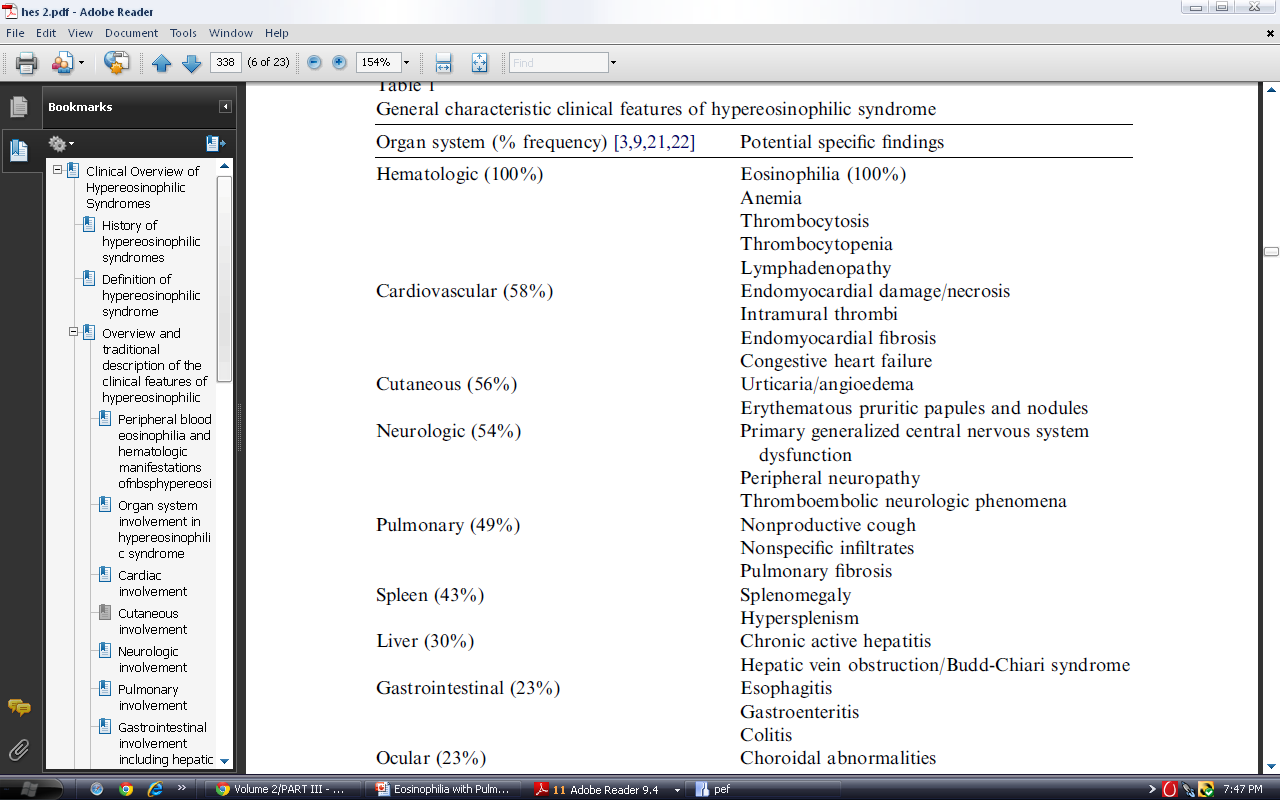 IDIOPATHIC HYPEREOSINOPHILIC SYNDROME
Organ damage in IHS is believed to be due both to 
    eosinophilic infiltration of tissues and to tissue injury 
    caused by thromboembolic events.

Eosinophils probably contribute to tissue damage via 
    antibody mediated cytotoxicity.

BAL eosinophilia is absent in patients lacking pulmonary 
    manifestations of the disease.
Fishman’s pulmonary diseases & disorders. 4th edition. Kristina  crothers, carolyn rochester. The Eosinophilic Pneumonias; Vol1: 72: pg 1228
IDIOPATHIC HYPEREOSINOPHILIC SYNDROME
LABORATORY FINDINGS:
Elevated serum total IgE (25 to 38 percent)
Hypergammaglobulinemia
Circulating immune complexes (32 to 50 percent)
ESR above 15 mm/h (68 percent)
Elevated serum B12 and leukocyte alkaline phosphatase levels are also noted
Fungal and parasitic serologies, as well as aspirates of body fluids for ova and parasites, are negative.
Fishman’s pulmonary diseases & disorders. 4th edition. Kristina  crothers, carolyn rochester. The Eosinophilic Pneumonias; Vol1: 72: pg 1228
IDIOPATHIC HYPEREOSINOPHILIC SYNDROME
Major pathogenetic and clinical variants:
Patients with clonal abnormalities in eosinophils

Patients with features of myeloproliferative disorder 
    and chromosomal aberrations leading to abnormal 
    constitutive production of tyrosine kinases

Patients with dysregulation of T lymphocytes with 
    overproduction of IL-5, a cytokine important for 
    eosinophil growth, differentiation, and chemotaxis.
Fishman’s pulmonary diseases & disorders. 4th edition. Kristina  crothers, carolyn rochester. The Eosinophilic Pneumonias; Vol1: 72: pg 1228
IDIOPATHIC HYPEREOSINOPHILIC SYNDROME
*DIAGNOSTIC CRITERIA:
A sustained absolute eosinophil count (AEC) greater 
    than >1500/µl is present, which persists for >6 months.
No identifiable etiology for eosinophilia is present.
Patients must have signs and symptoms of multi-organ 
    involvement.

Peripheral leukocyte count is typically elevated to above 
    10,000 (typical range, 10,000 to 30,000), with a 
    preponderance of eosinophils (up to 70 percent).
*Chusid MJ, Dale DC, West BC, Wolff SM. The hypereosinophilic syndrome: analysis of fourteen cases with review of the literature. Medicine (Baltimore). Jan 1975;54(1):1-27.
Redefining HES
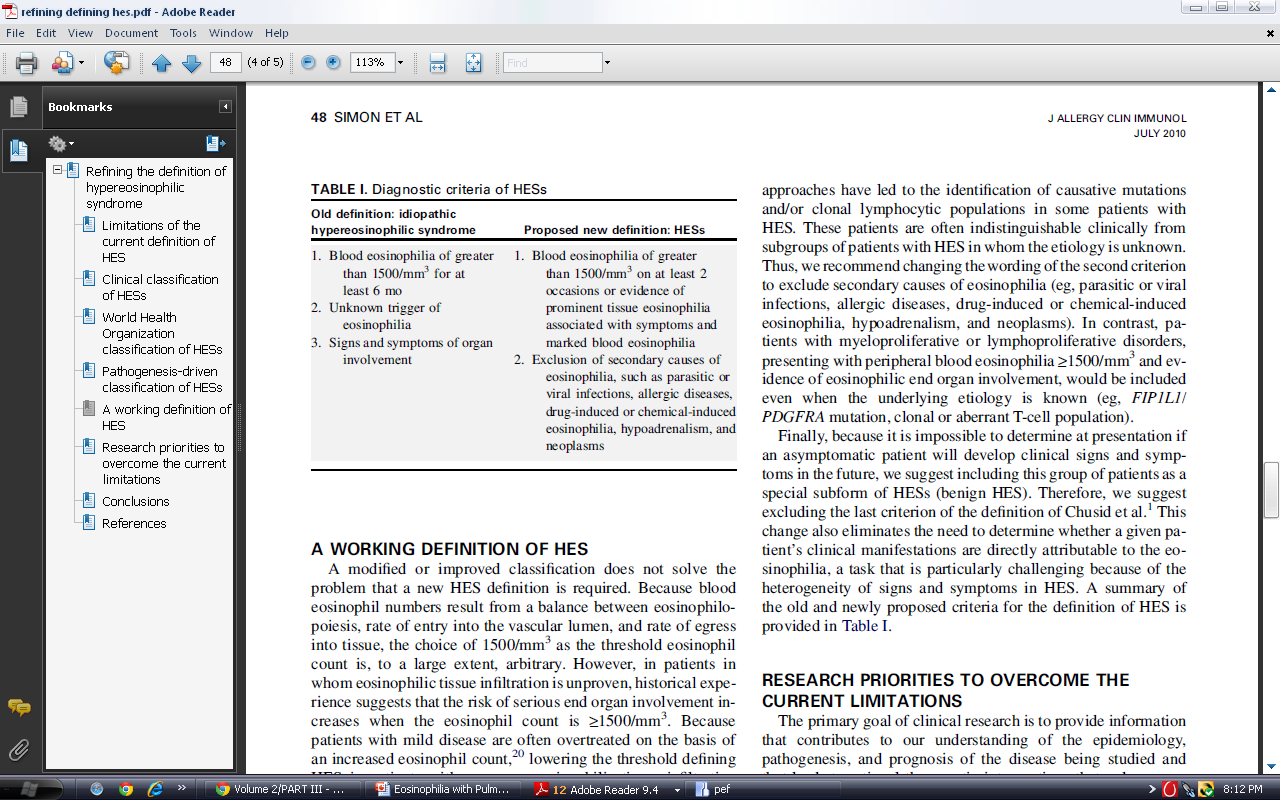 J ALLERGY CLIN IMMUNOL JULY 2010
IDIOPATHIC HYPEREOSINOPHILIC SYNDROME
DIFFERENTIAL DIAGNOSIS:
Parasitic infection
Acute Eosinophilic Leukemia
CSS
Episodic angioedema with eosinophilia
Tuberculous or fungal infection 
Allergic or autoimmune disease
Acute or CEPs, TPE, and other lymphoproliferative disorders.
Fishman’s pulmonary diseases & disorders. 4th edition. Kristina  crothers, carolyn rochester. The Eosinophilic Pneumonias; Vol1: 72: pg 1228
IDIOPATHIC HYPEREOSINOPHILIC SYNDROME
TREATMENT:
Currently, there are no recommendations for treating
     asymptomatic patients with hypereosinophilic syndrome, 

Such patients are closely monitored with serum troponin 
     level every 3-6 months, and ECHO and pulmonary 
     function tests every 6-12 months.

Glucocorticoids are the first line therapy in all patients 
     without FIP1L1/PDGFRAmutation
Klion AD, Bochner BS, Gleich GJ, et al, and The Hypereosinophilic Syndromes Working Group. Approaches to the treatment of hypereosinophilic syndromes: a workshop summary report. J Allergy Clin Immunol. Jun 2006;117(6):1292-302.
IDIOPATHIC HYPEREOSINOPHILIC SYNDROME
TREATMENT: (contd)
Hydroxyurea (0.5 to 1.5 g per day) may be added if there 
    is evidence of further disease progression, with the aim 
    of reducing the TLC to the range of 5000 to 10,000.

A high dose (400 mg) of imatinib is the t/t of choice, if first & second line drug fails.

For those with FIP1L1/PDGFRA mutation, imatinib is the drug of choice with a very good response rate that approaches 100% in various studies.
Parrillo JE, Fauci AS, Wolff SM. Therapy of the hypereosinophilic syndrome. Ann Intern Med. Aug 1978;89(2):167-72.
IDIOPATHIC HYPEREOSINOPHILIC SYNDROME
TREATMENT: (contd)
Vincristine may be used as a chemotherapeutic inducing agent in patients with extremely high TLC.

Etoposide & chlorambucil are effective alternative for cases refractory to standard treatment with steroids.

Cyclosporine may also be of benefit in controlling the disease, especially in combination with corticosteroids.
Klion AD, Bochner BS, Gleich GJ, et al, and The Hypereosinophilic Syndromes Working Group. Approaches to the treatment of hypereosinophilic syndromes: a workshop summary report. J Allergy Clin Immunol. Jun 2006;117(6):1292-302
IDIOPATHIC HYPEREOSINOPHILIC SYNDROME
IFN- α should be tried as a second-line agent among patients with IHS who fail to respond to corticosteroid treatment.

A humanized anti–IL-5 monoclonal antibody (eg, mepolizumab) and an anti-CD52 antibody (alemtuzumab) have been shown to control symptoms as well as eosinophilia.
Schwartz LB, Sheikh J, Singh A. Current strategies in the management of hypereosinophilic syndrome, including mepolizumab. Curr Med Res Opin. Aug 2010;26(8):1933-46.
EOSINOPHILIA
> 5% or AEC > 500/mm3
RPT COUNTS
STRONGYLOIDES,ASCARIS,SCHISTOSTOMA,ANCYLOSTOMA
STOOL EXAM &
X RAY
SP ANTIBODY FOR FILARIA,ASCARIS,ANCYLOSTOMA
RESTRICTIVE
PFT
OBSTRUCTIVE
BAL
X RAY ABN &
IgE > 1000
PULM ONLY
< 20 % EOSINOPHIL
> 20 % EOSINOPHIL
X RAY NORMAL &
IgE < 1000
ABPA
ILD
DRUG REACTION
BLOOD EOSINOPHILS
ASTHMA
EXTRA PULM INVOLVEMENT
MODERATE
1500-5000 mm3
LOW/NORMAL
500-1500 mm3
HIGH
>5000
CSS
CEP
LOEFFLER SYNDROME
AEP
HES
Allen JN, Davis WB: Eosinophilic lung diseases. Am J Respir Crit CareMed 150:1423–1438, 1994
Approach
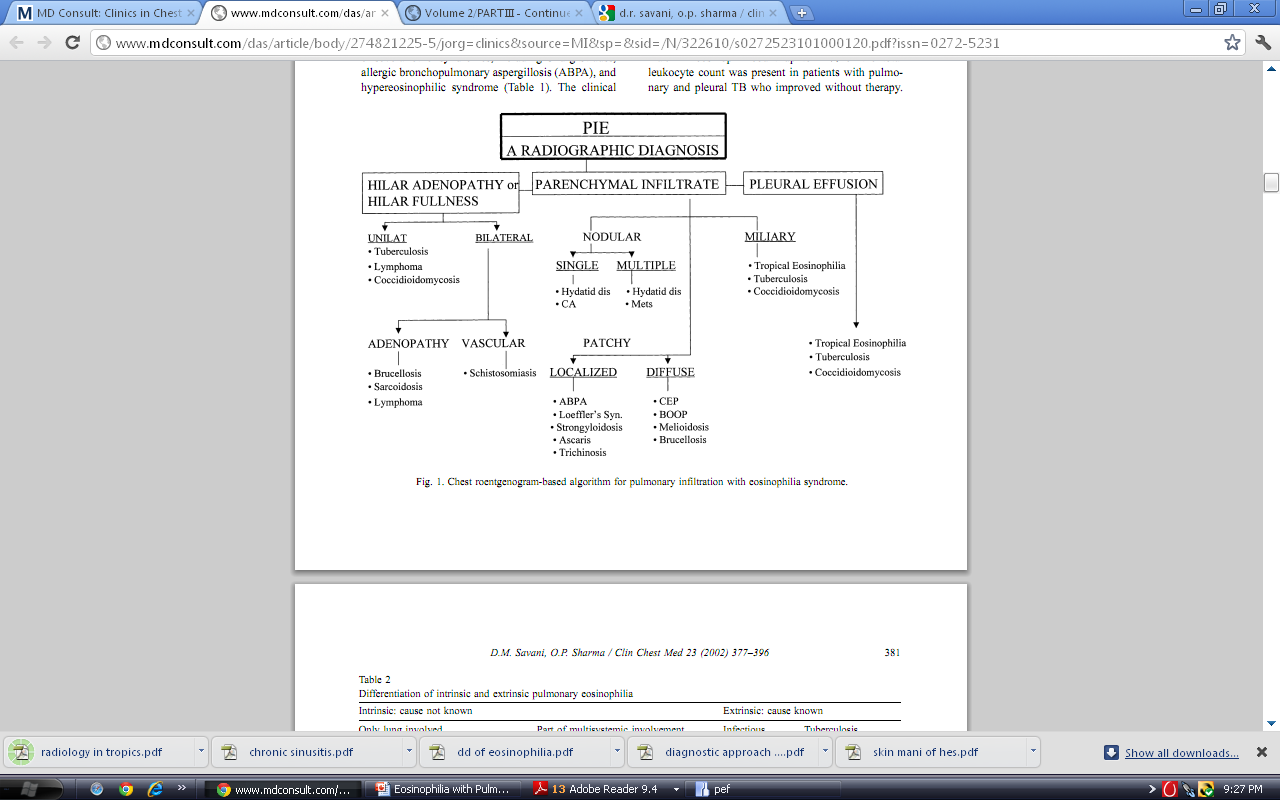 D.M. Savani, O.P. Sharma / Clin Chest Med 23 (2002) 377–396
IgE levels in PIE
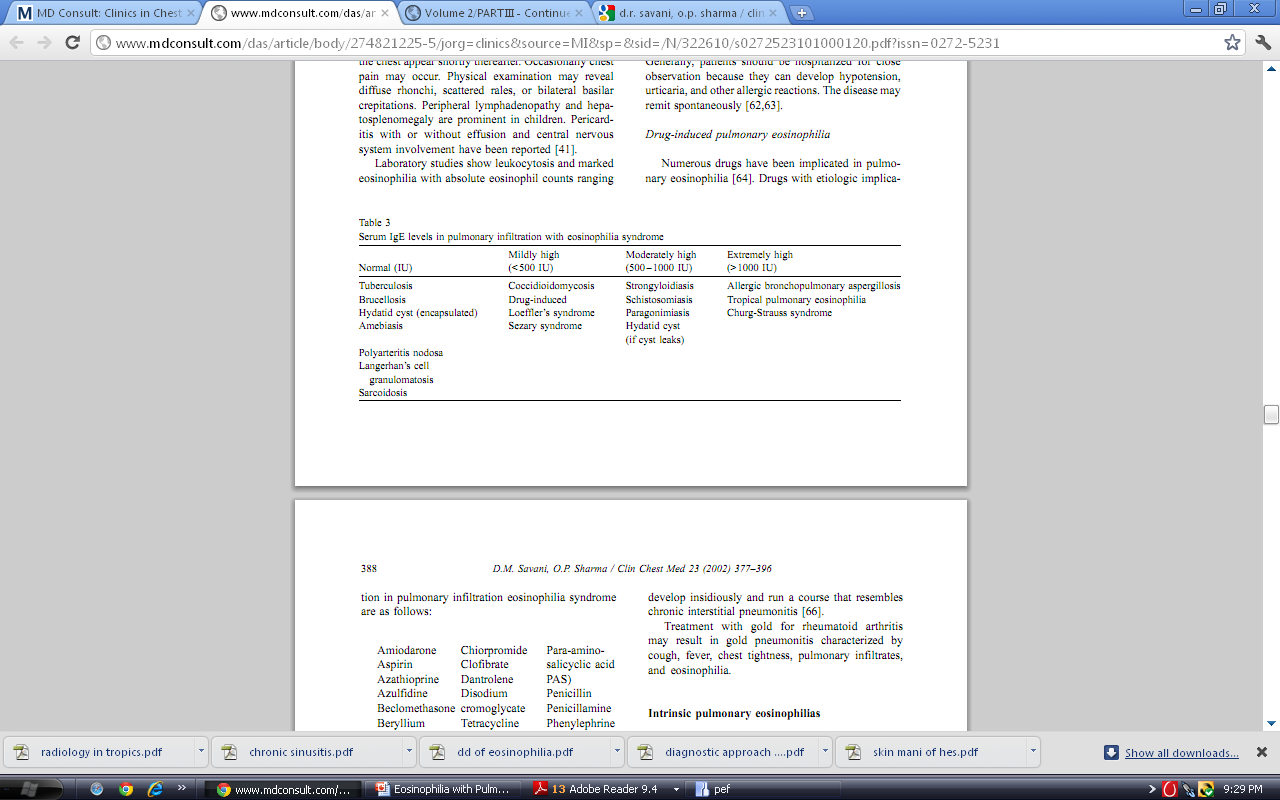 D.M. Savani, O.P. Sharma / Clin Chest Med 23 (2002) 377–396
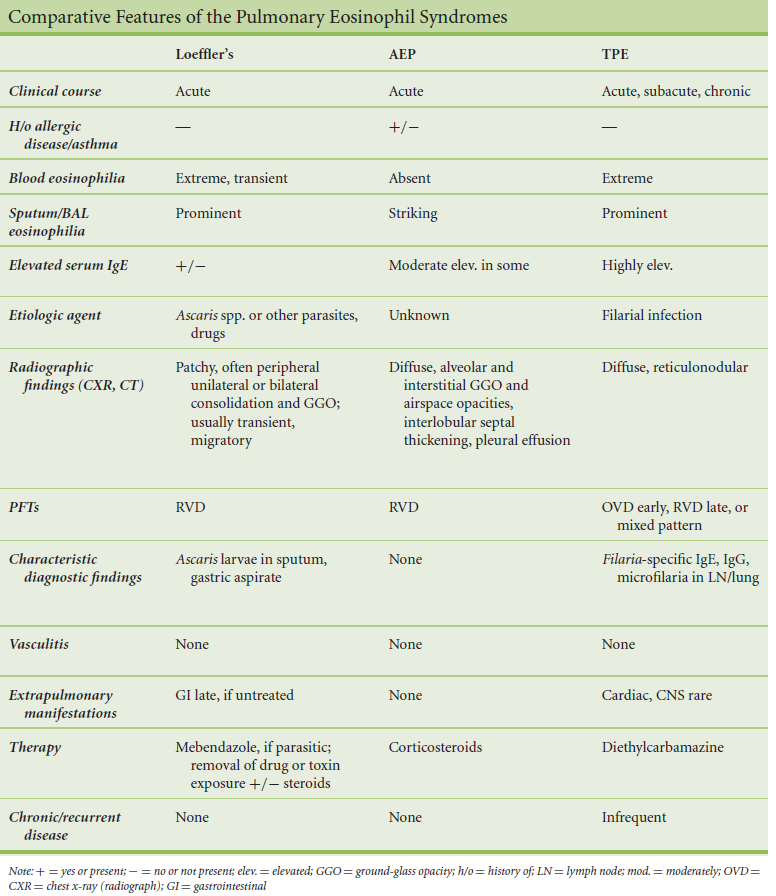 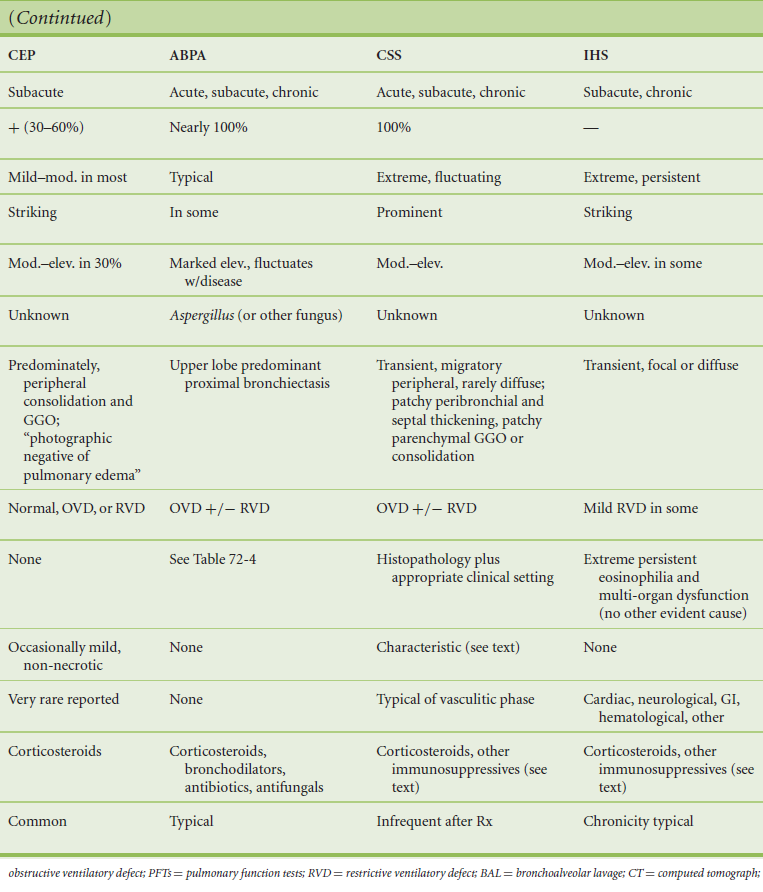 Fishman’s pulmonary diseases & disorders. 4th edition. Kristina  crothers, carolyn rochester. The Eosinophilic Pneumonias; Vol1: 72: pg 1230
126